CAO cases for COMBLE-Model Intercomparison Project (MIP)
Please check out our poster for case specifics!
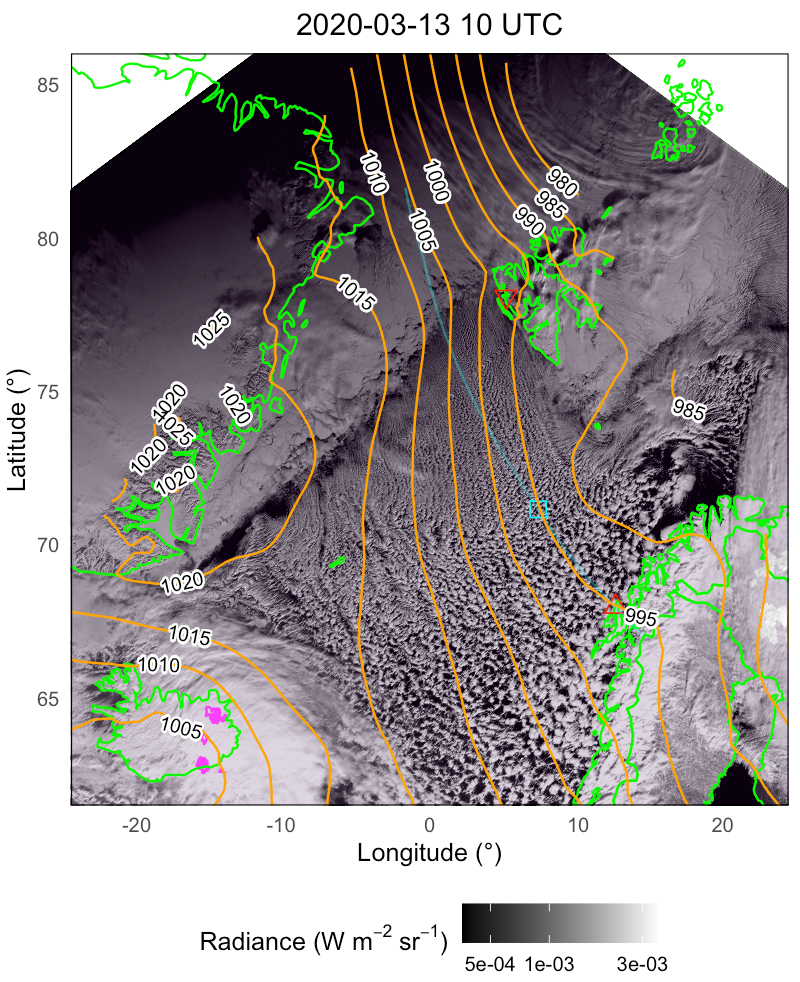 Closed-to-open transitions
Moderate large-scale subsidence
Relatively little PBL deepening
Relatively swift cloud fraction decrease
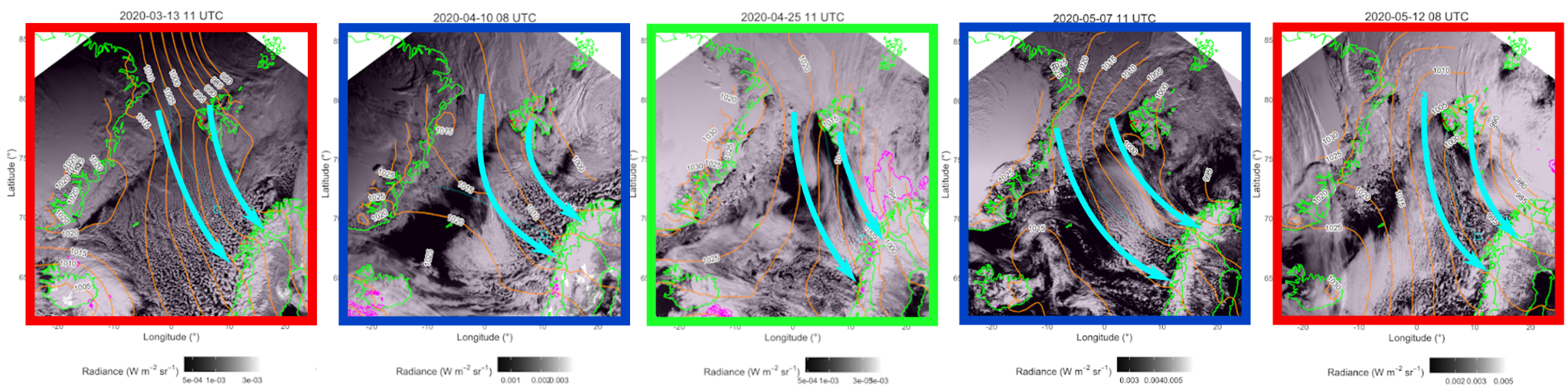 Roll-to-cell transitions
Little-to-no large-scale subsidence
Substantial PBL deepening (reaching 4-5 km)
Gradual cloud fraction change, dominated by cells that grow in size with fetch
VIIRS (NOAA20 & SNPP) day-night-band imagery paired with ERA5 surface pressure
Upwind and fetch measurements that we think may help better constrain models during CAOs: kinematics/dynamics and thermodynamics
Dropsondes
Large-scale thermodynamic structure, esp. inversion strength and stability profile evolution from upwind of ice edge to downwind BL
Wind shear profile, including along-ice edge jet strength/location
In-situ probes
Pressure gradient force to determine ageostrophic wind component
3D winds, temp, and moisture (can compute turbulence statistics)
Radars/lidars
Cloud top height (rate of BL deepening under convective conditions)
Temp/moisture structure above cloud top
LW radiometric
Skin temperature of underlying sea surface (Lagrangian data points)
Downwelling LW above cloud top
Lagrangian evolution of cloud top temperature
Lidars/in-situ probes
Gravity wave structure structure above cloud top
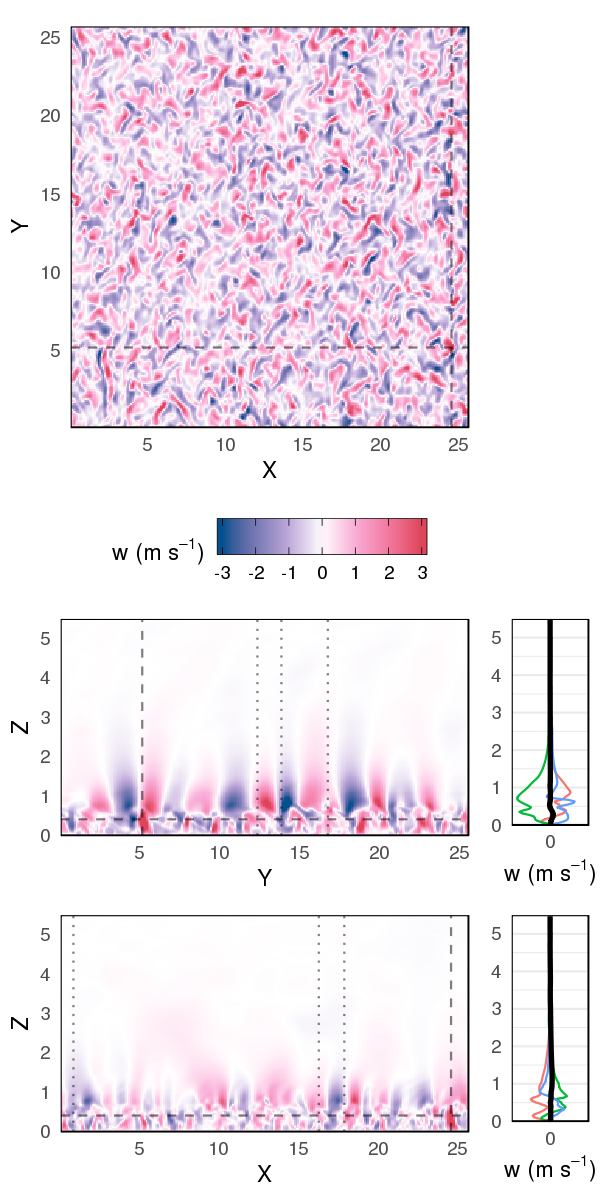 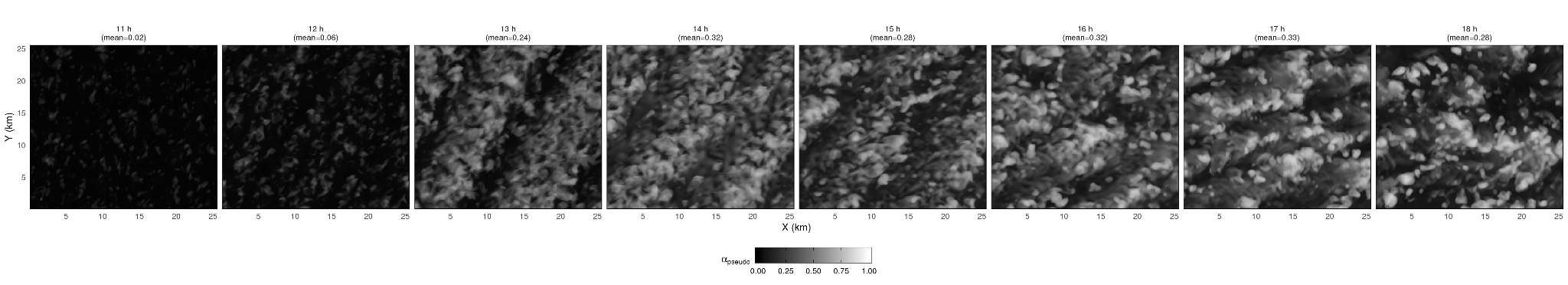 Iteration on March 13 using DHARMA LES (first 4 hours)
Upwind and fetch measurements that we think may help better constrain models during CAOs: aerosols, macro- and microphysics
rain onset
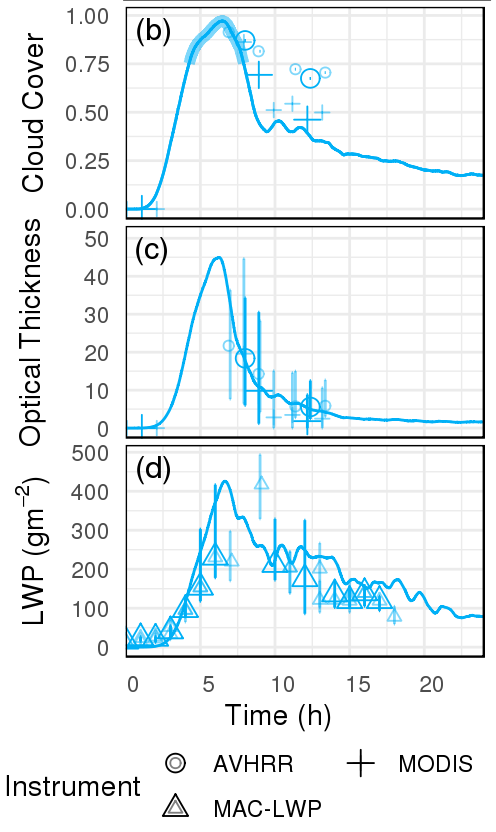 LWP and IWP (note: LWP provides strongest constraint on IWP in current case studies)
Aerosol size distribution profiles, including INP measurements
Droplet and ice particle size distributions
Ice hydrometeor single-particle characteristics 
(e.g., degree of riming, presence of drizzle-size drops and SIP)
Cloud and precipitation structure (optical depth, reflectivity, organization state)
Cloud top and cloud base liquid boundaries
IWC/LWC/TWC from profiling flight legs in different cloud regimes (e.g., cloud streets, transition, and cellular)
Example from ACTIVATE pre-campaign case using various satellite products, including MAC-LWP (Elsaesser et al., 2017)